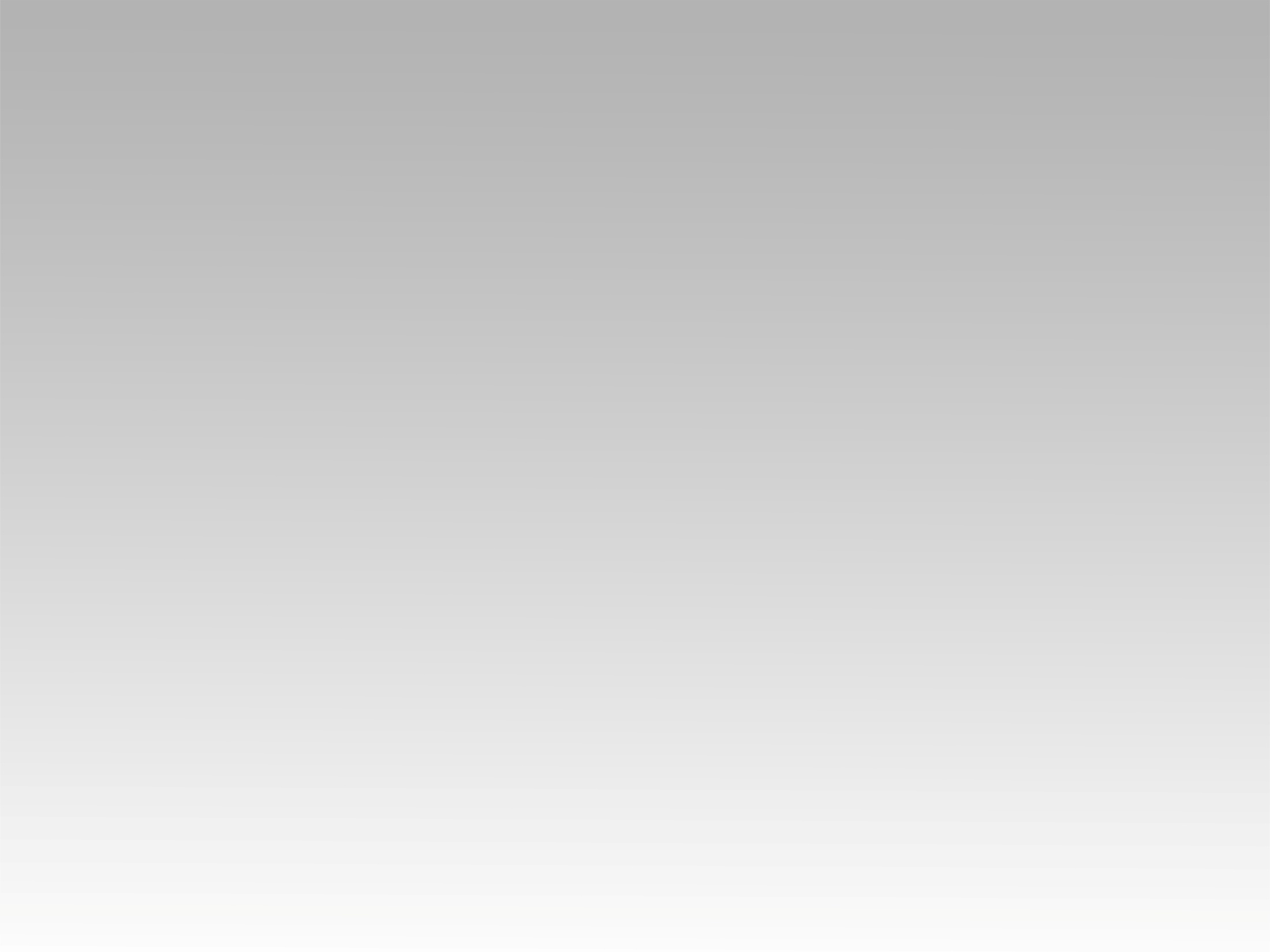 ترنيمة 
أنا بس عايز أقولك
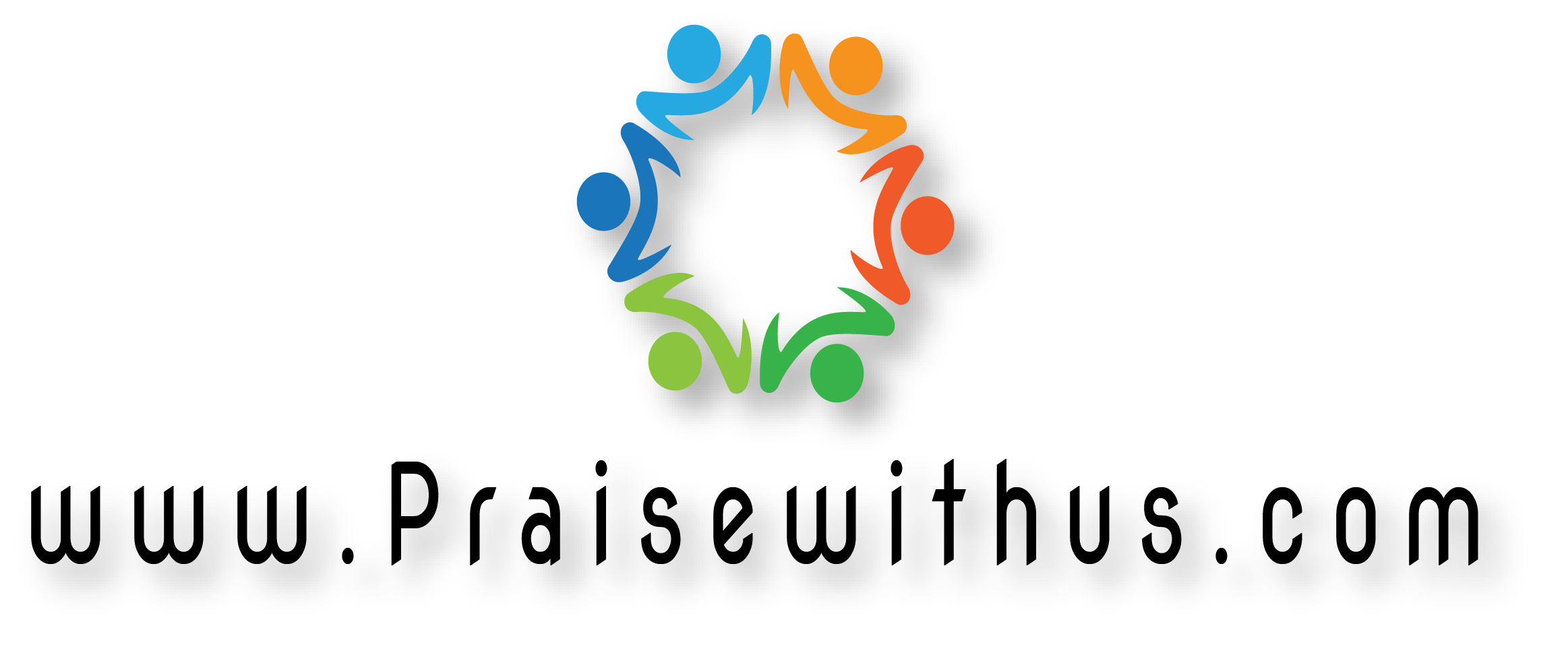 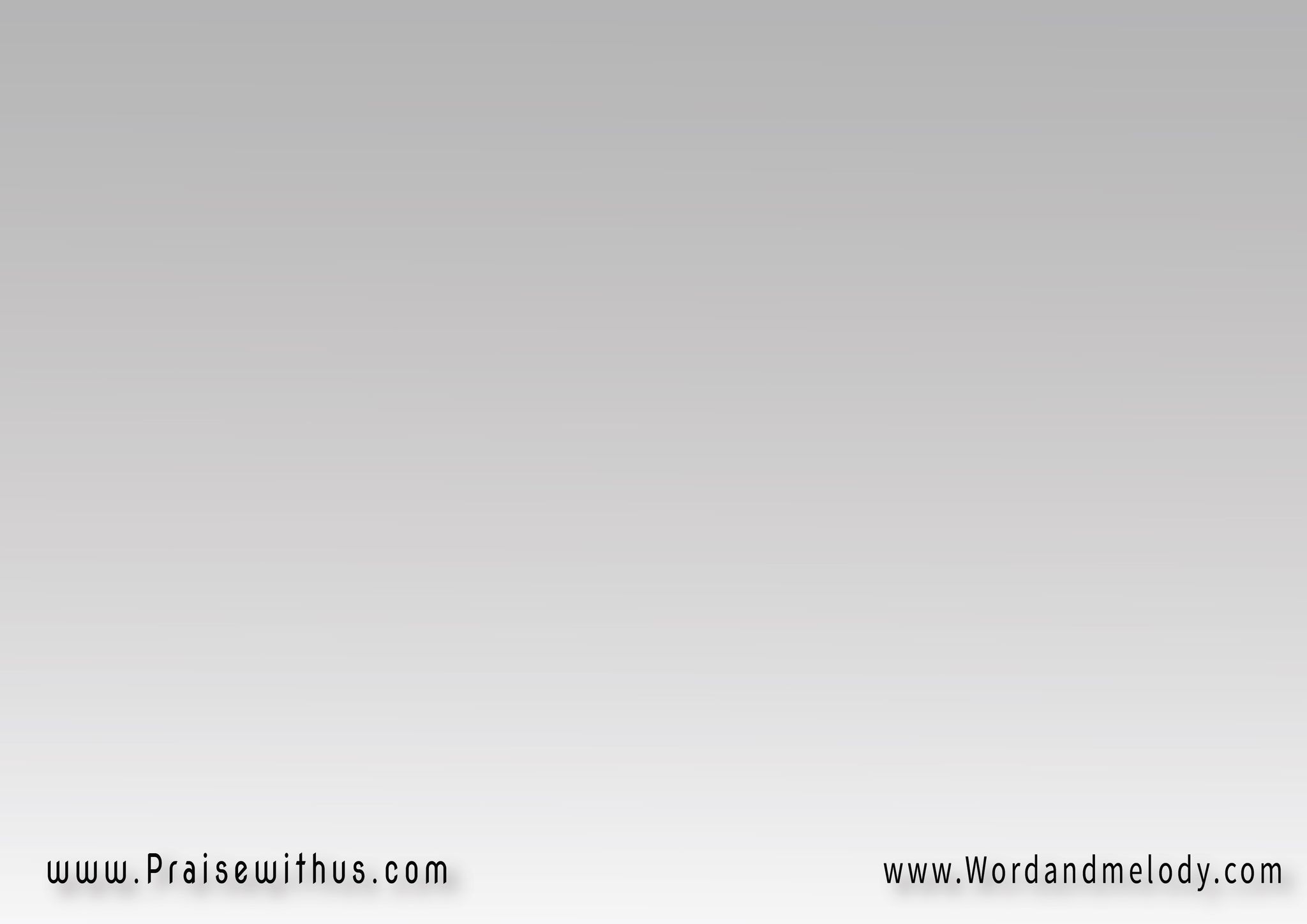 أنا بس عايز أقولك 
إن يسوع غير قلبيأنا لما كنت بعيد 
أنا كنت وحيد
 من غير يسوع
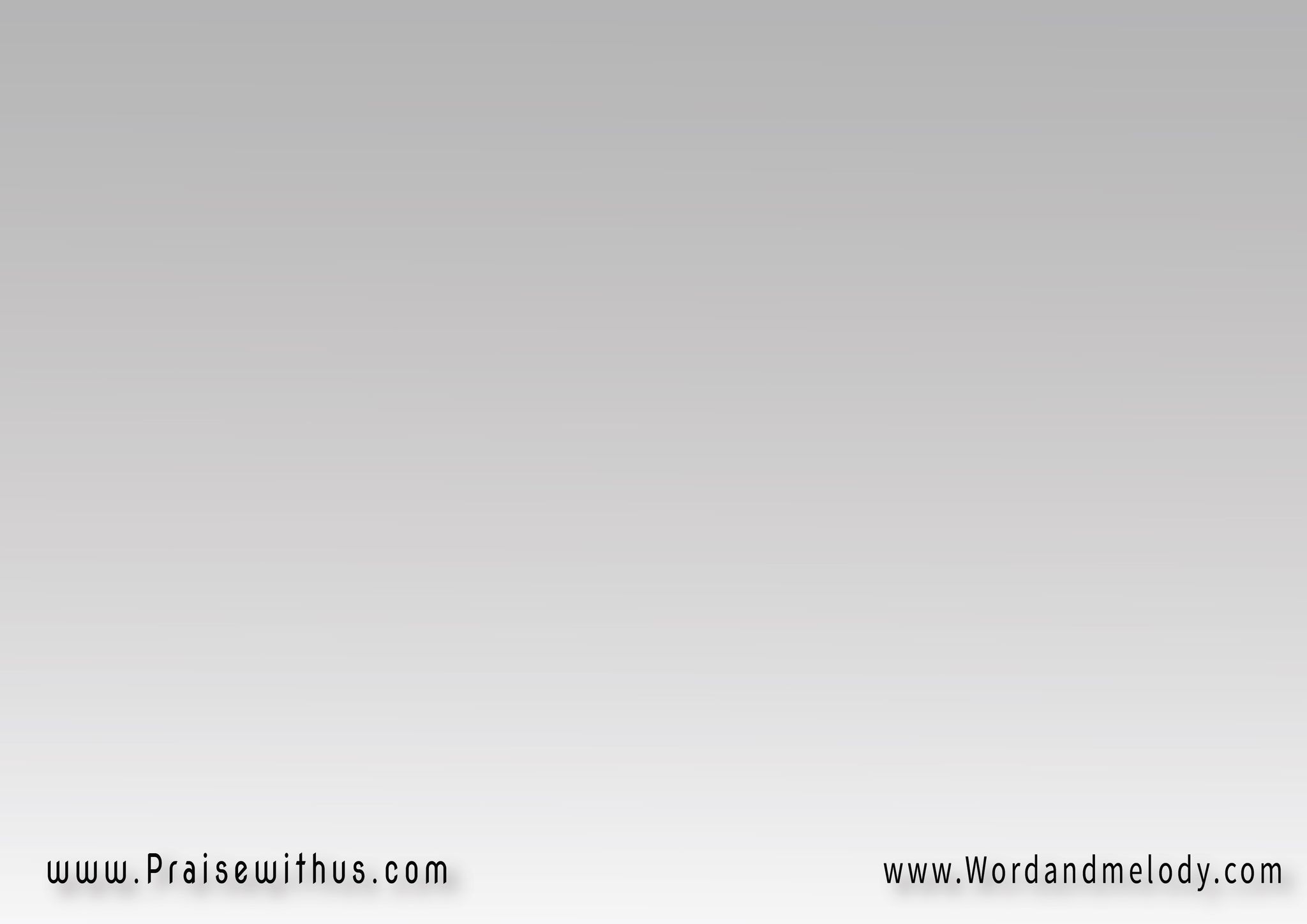 لما يسوع سكن قلبي 
يسوع بيغير قلبي بتغير 
بتغيَّر كل يوم
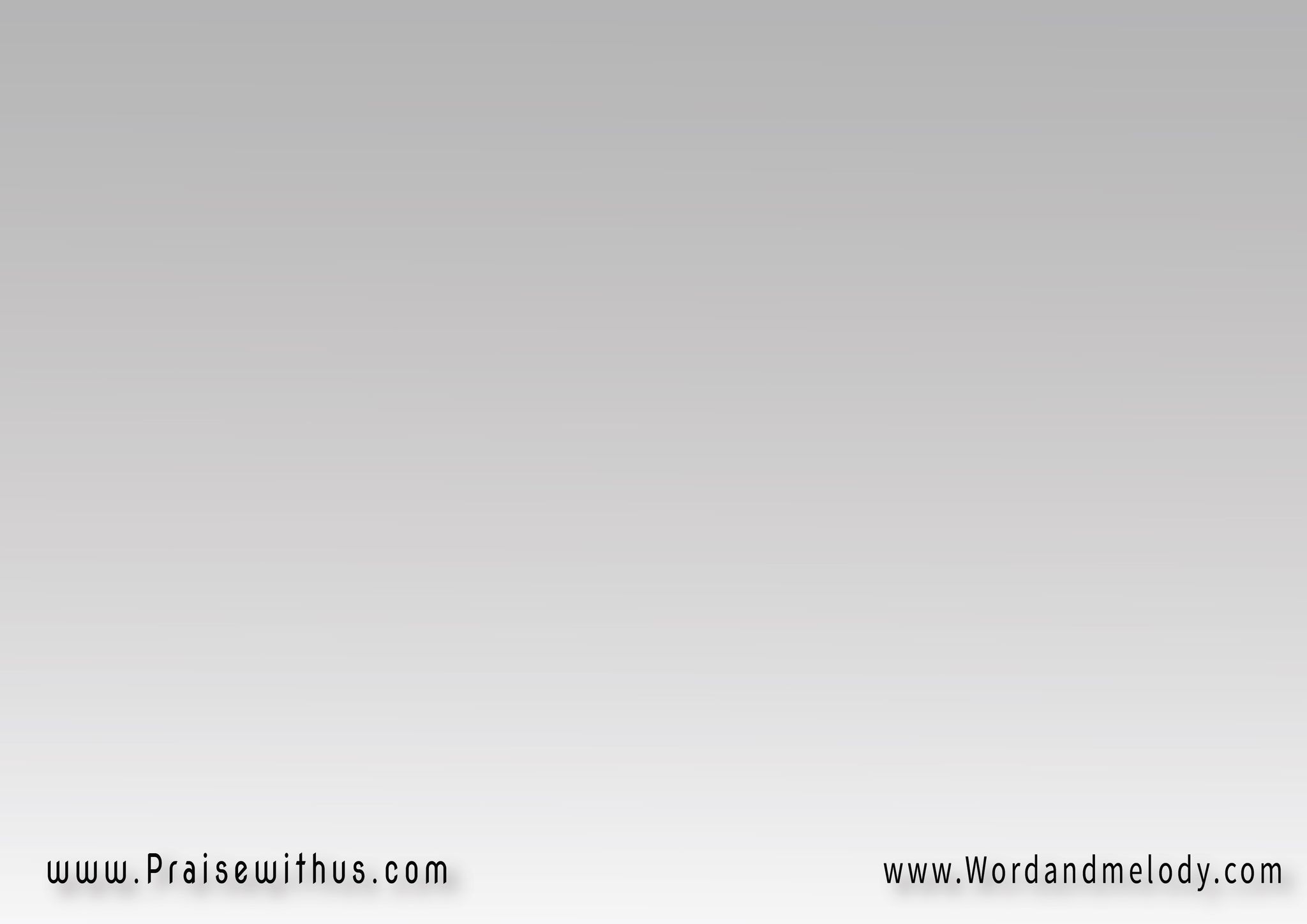 لو عرفت اللي أنا عرفته
 هتتغير قوام 
إدعي يسوع في قلبك 
يديلك حب وسلام
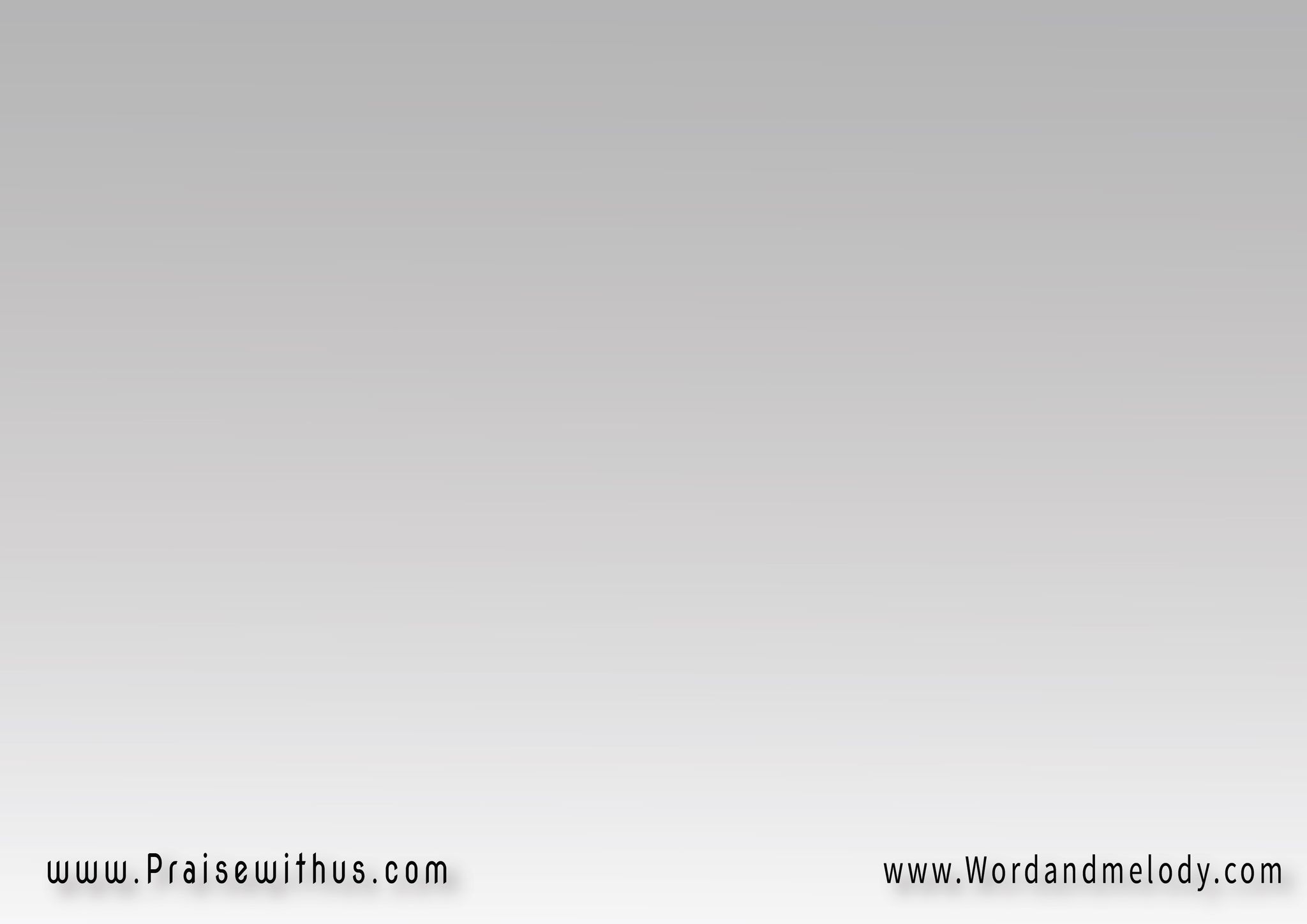 لما هاتقابله شخصياً 
راح تتغير فعلياً
 وتحبه أكتر وأكتر كل يوم
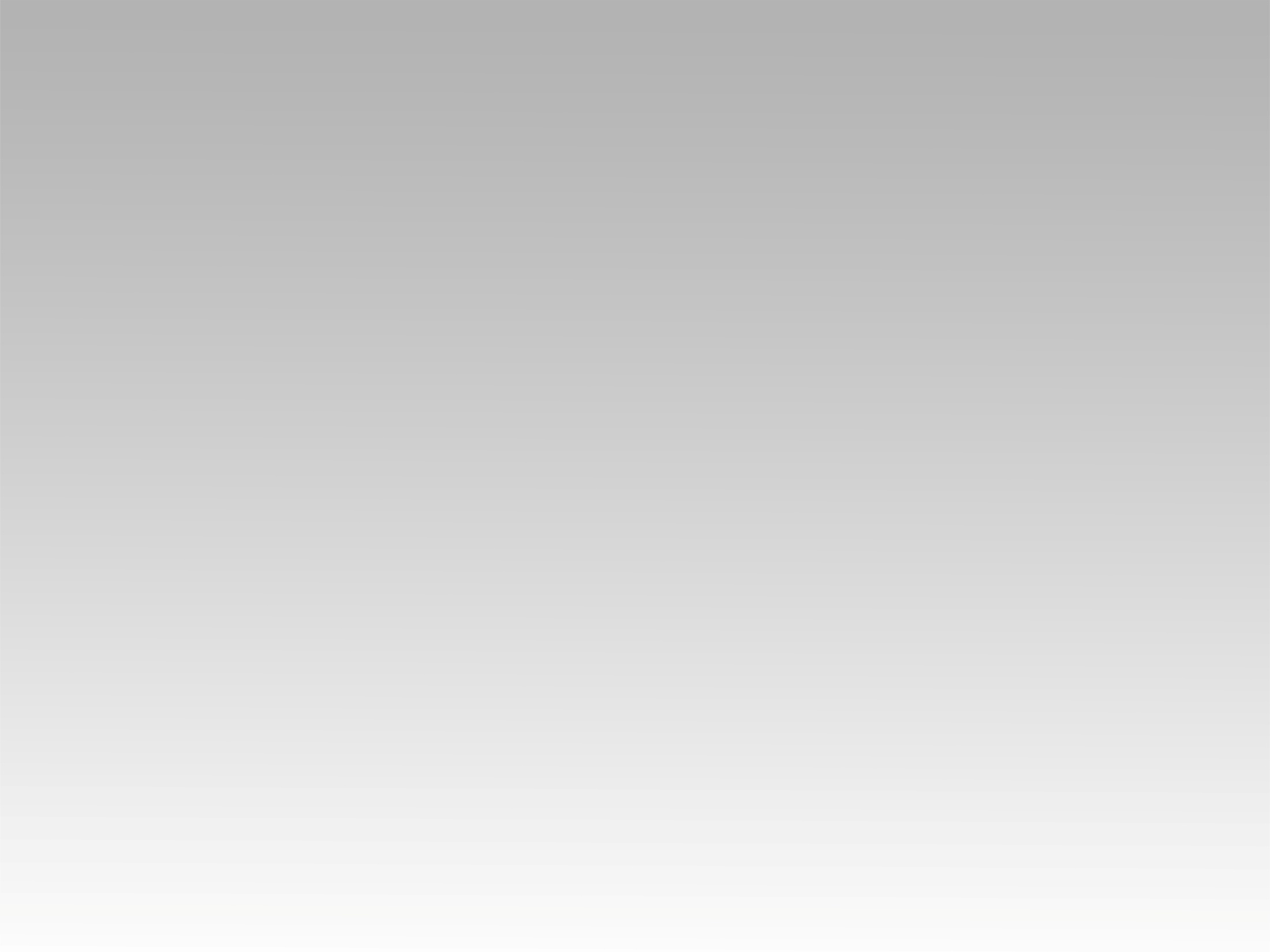 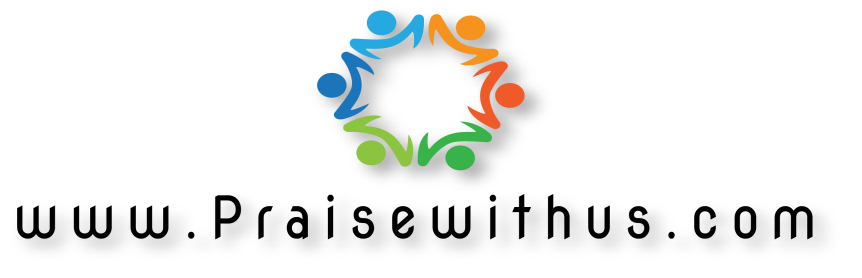